Qari mill-Ktieb
ta’ Bin Sirak
Sir 4, 12-22 (gr. 11-19)
L-għerf jgħolli lil uliedu,
u jieħu ħsieb dawk li jfittxuh. Min iħobbu, iħobb il-ħajja, u dawk li jbakkru għalih jimtlew bl-hena.
Min jieħdu taħt idejh jiret il-glorja, u kull fejn imur, ibierku l-Mulej.
Dawk li jaqduh, iservu 
l-Qaddis, u dawk li
jħobbuh, iħobbhom 
il-Mulej. Min jisma’ minnu jagħmel ħaqq mill-ġnus,
u min idur lejh jgħix f’daru b’moħħ mistrieħ.
Jekk jafda fl-għerf, jiksbu,
u l-għerf jibqa’ f’idejn nislu. Għax għall-ewwel jimxi miegħu f’mogħdijiet mgħawġa, iġib fuqu biża’ u
nuqqas ta’ kuraġġ,
jipprova fuqu d-dixxiplina tiegħu sa ma jnissillu 
l-fiduċja fih, u jġarrbu 
bl-ordnijiet tiegħu.
Imbagħad jerġa’ dritt għal għandu u jferrħu, u jurih 
il-ħwejjeġ moħbija tiegħu.
Jekk joħroġ mit-triq iħallih waħdu, u jagħtih f’idejn 
it-telfien tiegħu.
Il-Kelma tal-Mulej.
R:/ Irroddu ħajr lil Alla
Salm Responsorjali
R:/ Sliem bil-kotra għal min iħobb il-liġi tiegħek
Sliem bil-kotra għal min iħobb il-liġi tiegħek;
ma hemm ebda tfixkil għalihom.
Inħares il-preċetti u 
l-kmandamenti tiegħek;
quddiem għajnejk l-imġiba tiegħi kollha.
R:/ Sliem bil-kotra għal min iħobb il-liġi tiegħek
Jinfexxu xufftejja fit-tifħir tiegħek,
għax int tgħallimni 
l-kmandamenti tiegħek.
Ixandar ilsieni l-wegħda tiegħek,
għax kollha ġusti 
l-kmandamenti tiegħek.
R:/ Sliem bil-kotra għal min iħobb il-liġi tiegħek
Jien nixtieq is-salvazzjoni tiegħek, Mulej;
il-liġi tiegħek hija l-għaxqa tiegħi.
Ħa nibqa’ ħaj, biex infaħħrek!
Ikunu d-digrieti tiegħek 
l-għajnuna tiegħi!
R:/ Sliem bil-kotra għal min iħobb il-liġi tiegħek
Hallelujah, Hallelujah
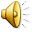 Jiena hu t-Triq, il-Verità u l-Ħajja, jgħid il-Mulej.
Ħadd ma jmur għand 
il-Missier jekk mhux permezz tiegħi.
Hallelujah, Hallelujah
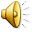 Qari mill-Evanġelju skont 
San Mark
Mk 9, 38-40
R:/ Glorja lilek Mulej
F’dak iż-żmien, Ġwanni qal lil Ġesù: 
“Mgħallem, wieħed raġel, li s-soltu ma jkunx magħna, rajnieh ikeċċi
x-xjaten f’ismek u ridna nżommuh, għax hu mhuwiex wieħed minn tagħna”. 
Imma Ġesù qal:
“La żżommuhx, le, għax ma hemm ħadd li se jagħmel miraklu f’ismi u mbagħad malajr se jkollu ħila jgħid kontra tiegħi.
Għax min mhuwiex kontra tagħna, huwa magħna”.
Il-Kelma tal-Mulej
R:/ Tifħir lilek Kristu